Agenda CIO 2016
Rekomendacje Rady Programowej CIO i Partnerów Klubu CIO
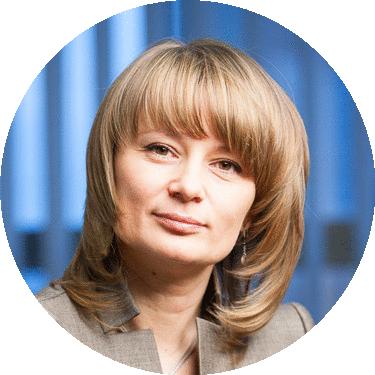 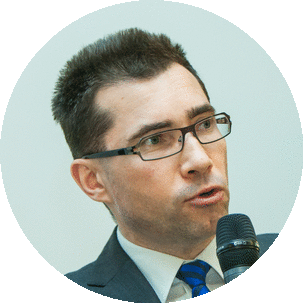 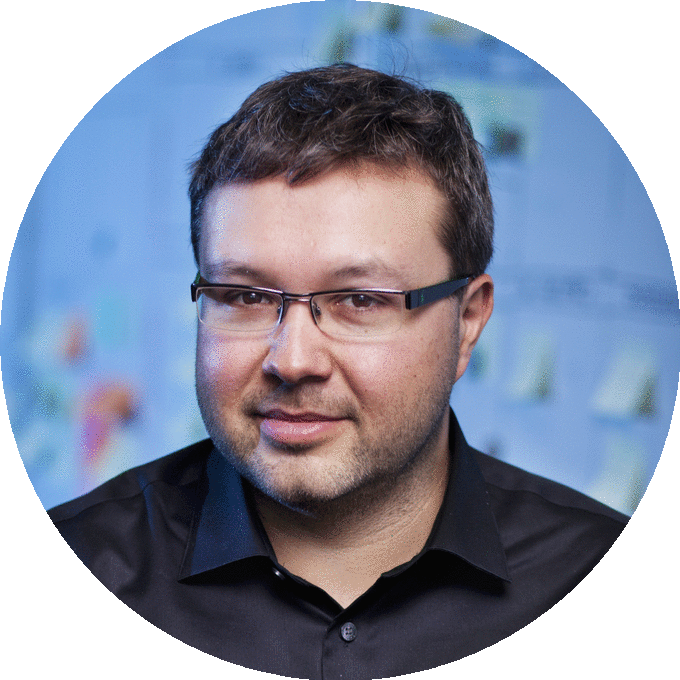 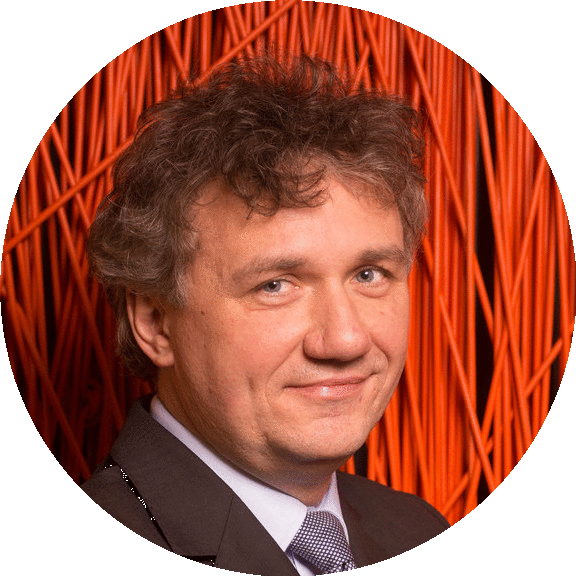 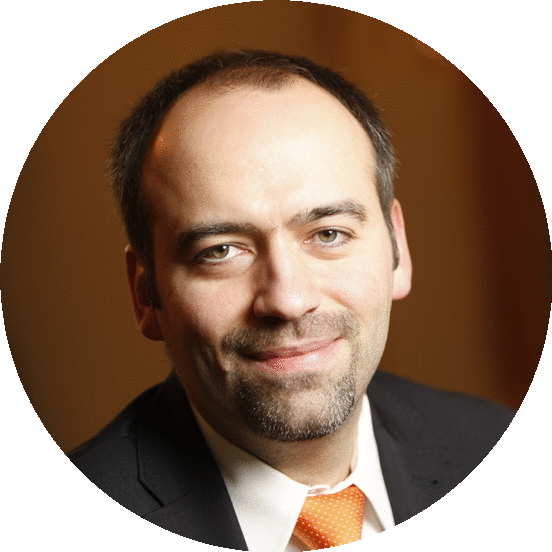 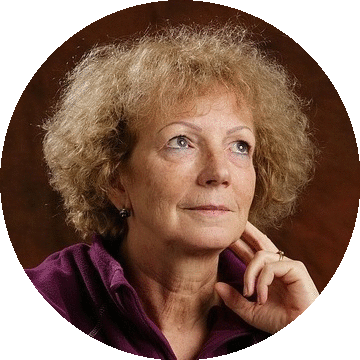 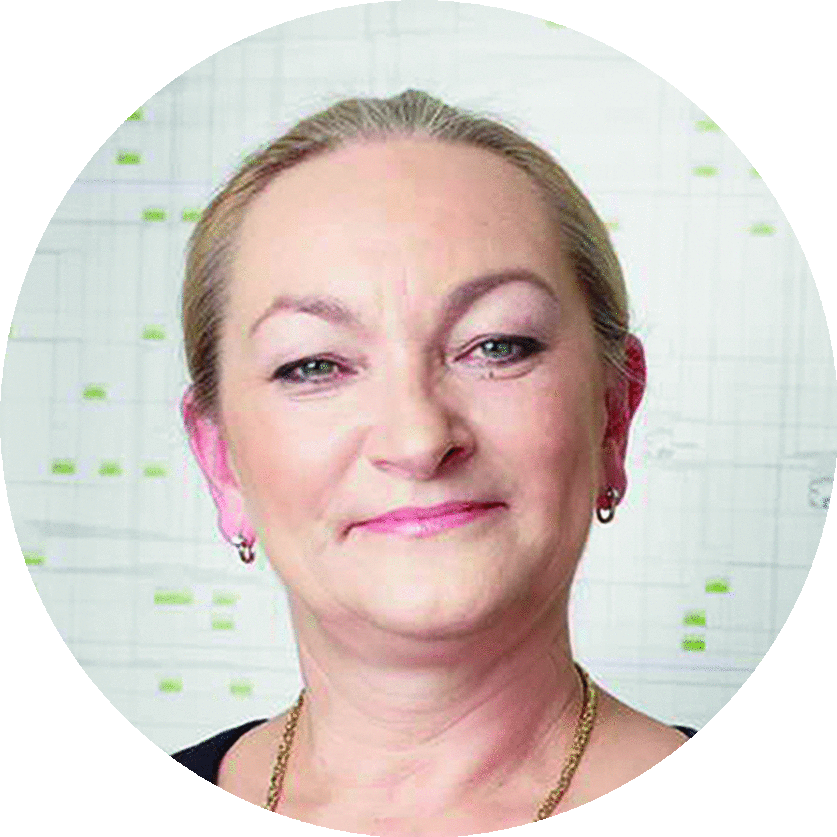 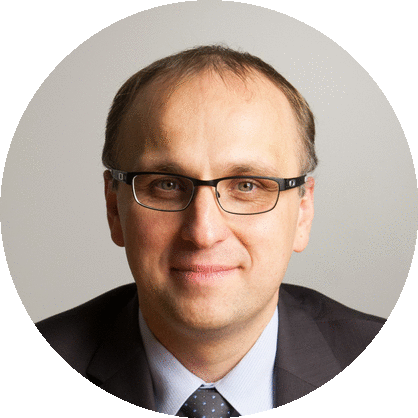 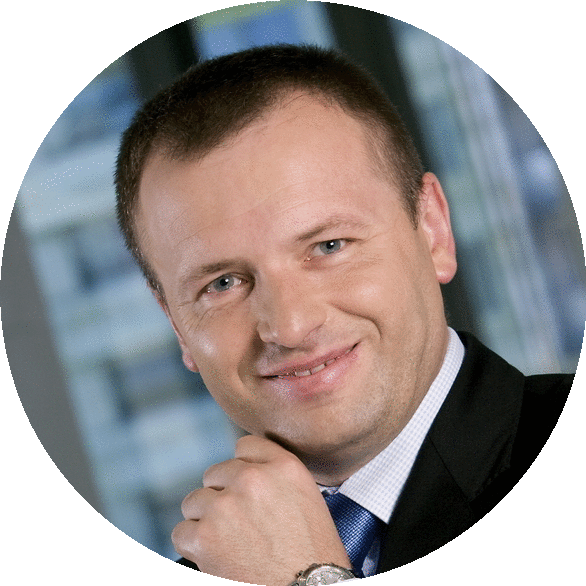 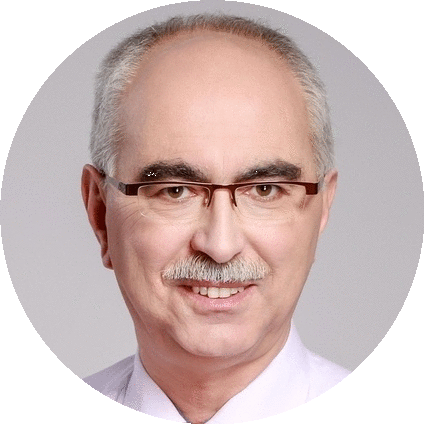 Agenda CIO 2016  - rekomendacje
Dariusz Stolarczyk 
Gemifikacja – gry dla amatorów i dla zawodowców. Zastosowanie, szanse, ograniczenia. 
 
Beata Sosnowska
Digitalizacja firmy – bezalternatywna? Jak będziemy zmieniać organizacje w cyfrowym świecie. 
Misja CIO w erze cyfryzacjiBezpieczeństwo – dynamiczne wyzwanie organizacyjne i strategiczne
Dariusz Zawistowski
Bezpieczeństwo – poszukiwanie całościowego i aktualnego optimum 
Dane-informacje-wiedza-decyzja. Nowa organizacja procesu decyzyjnego: na którym etapie kończy się rola IT?

Sławomir PanasiukCyber-bezpieczeństwo: konieczność efektywnej selekcji metod i narzędzi oraz współpracyInternet rzeczy, szansa i wyzwanie: bezpieczeństwo IoT, jakość informacji IoT, prawo a IoT.   
Małgorzata KoryckaTechnologia kreująca i wspierająca innowacyjność. Upowszechnianie postaw proinnowacyjnych.Polityka kadrowa: kompetencje, retencja, atrakcyjność, rozwój
Józef Wacnik Równowaga bezpieczeństwo-biznes. Jak połączyć wysoką dostępność i mobilność z zapewnieniem odporności na zagrożenia cyberprzestępczości.
IT dostarcza realnej wartości dla biznesu i jest ośrodkiem kreatywności i innowacyjności.
Agenda CIO 2016 - rekomendacje
Łukasz NeumanMobilność - szansa czy zagrożenie? CIO 2020. Rola CIO w świetle wyzwań biznesowych i technologicznych w perspektywie do roku 2020
Dorota PoniatowskaBezpieczeństwo – dyscyplina uniwersalna i dynamicznaOmnichannel - organizacja i kompetencje IT wobec dążenia biznesu do wielokanałowej relacji ze światem
Jacek BorekCyfrowa transformacja i era living services - CIO wobec wyzwań nowego paradygmatu biznesowego
Leszek HołdaCIO w chmurze 0 Cloud Computing AD 2016 – ekosystem i realizacja obietnic 
Mirosław ForystekCIO nowych technologii – desruptive IT. AI, Machine learning, egzoszkielety, nanoroboty, awatary, modele prognostyczne oparte o Big Data…CIO wobec zmiany. Inny software: UX, design thinking, Agile, architektura czterowarstwowa, automatyka testów i in. Inna infrastruktura: SDN, SDS, Symian Army, Chaos Monkey itd.
Agenda CIO 2016 = wyzwania indywidualne
Agenda CIO 2016 = wyzwania drużyny CxO
Agenda CIO 2016 = rok cyfrowej zmiany biznesu
Agenda CIO 2016
Digitalizacja firmy – bezalternatywna? Jak będziemy zmieniać swoje organizacje w cyfrowym świecie. 
Gemifikacja – gry dla amatorów i dla zawodowców. Zastosowanie, szanse, ograniczenia. 
Misja CIO w erze cyfryzacji - CIO 2020. Rola CIO w świetle wyzwań biznesowych i technologicznych w perspektywie do roku 2020
Bezpieczeństwo – dynamiczne wyzwanie organizacyjne i strategiczne, poszukiwanie całościowego i aktualnego optimum, efektywna selekcja metod i narzędzi oraz współpraca
Dane-informacje-wiedza-decyzja. Organizacja procesu decyzyjnego: na którym etapie kończy się rola IT?
Technologia kreująca i wspierająca innowacyjność. Postawa proinnowacyjna w IT. IT = dostawca wartości dla biznesu jako ośrodek kreatywności i innowacyjności
Polityka kadrowa: kompetencje, retencja, atrakcyjność, rozwój
Internet rzeczy, szansa i wyzwanie: bezpieczeństwo IoT, jakość informacji IoT, prawo a IoT.   
Mobilność - szansa czy zagrożenie? 
CIO nowych technologii – desruptive IT. AI, Machine learning, egzoszkielety, nanoroboty, awatary, modele prognostyczne oparte o Big Data…
CIO wobec zmiany. Inny software: UX, design thinking, Agile, architektura czterowarstwowa, automatyka testów… Inna infrastruktura: SDN, SDS, Symian Army, Chaos Monkey... 
Omnichannel – organizacja i kompetencje IT wobec dążenia biznesu do wielokanałowej relacji ze światem
Era living services – CIO wobec wyzwań nowego paradygmatu biznesowego
CIO w chmurze - Cloud Computing AD 2016 – ekosystem i realizacja obietnic
Agenda CIO 2016 – typy do głosowania
Digitalizacja firmy – organizacje w cyfrowym świecie. 
 
Gemifikacja – gry dla amatorów i dla zawodowców 
 
Misja CIO w erze cyfryzacji - CIO 2020
Bezpieczeństwo – dynamiczna równowaga z biznesem
Dane-informacje-wiedza-decyzja: nowa ścieżka 

IT i technologia kreują i wspierają innowacyjność 

Polityka kadrowa: kompetencje, retencja, atrakcyjność, rozwój

Internet rzeczy: bezpieczeństwo, jakość informacji, prawo   
Mobilność - szansa czy zagrożenie? 
CIO świadomy nowych technologii = desruptive IT 
CIO wobec przełomu w oprogramowaniu i infrastrukturze
Omnichannel – organizacja i kompetencje IT 
Era living services 
CIO w chmurze - Cloud Computing AD 2016
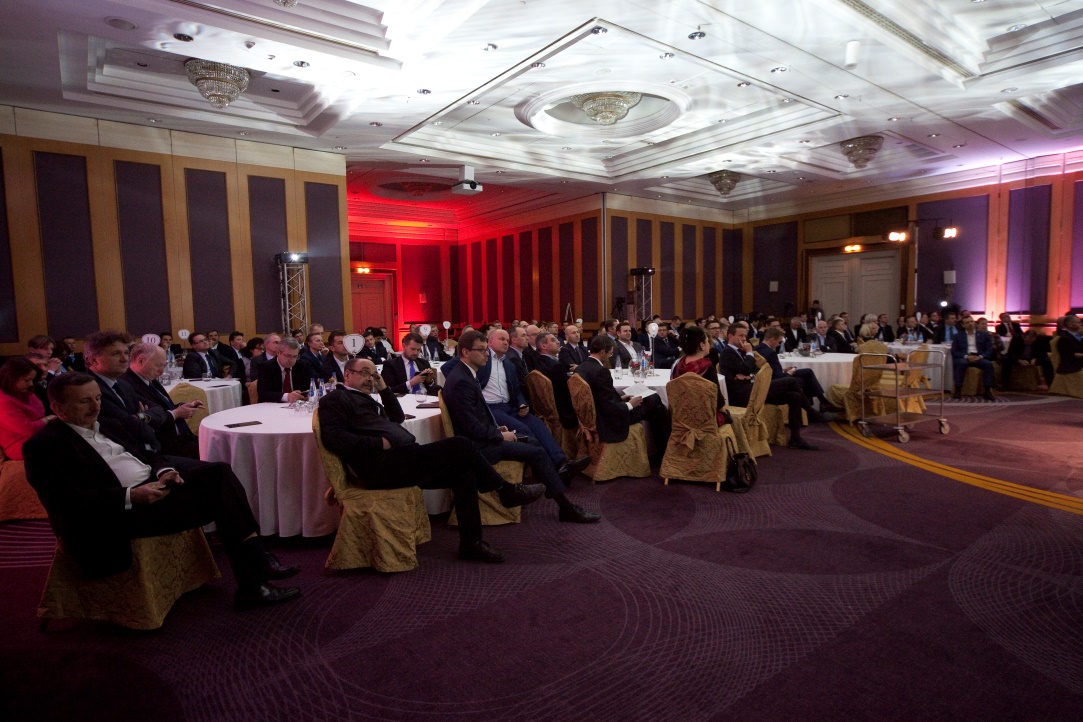 Głosowanie…
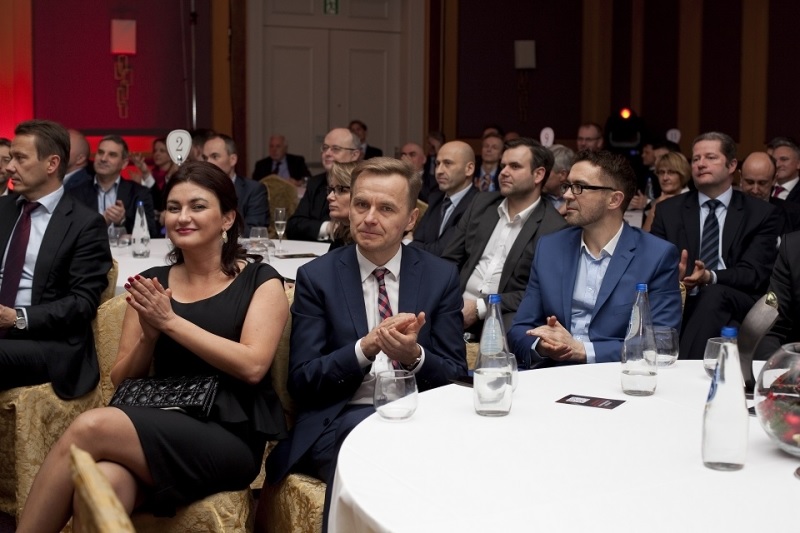 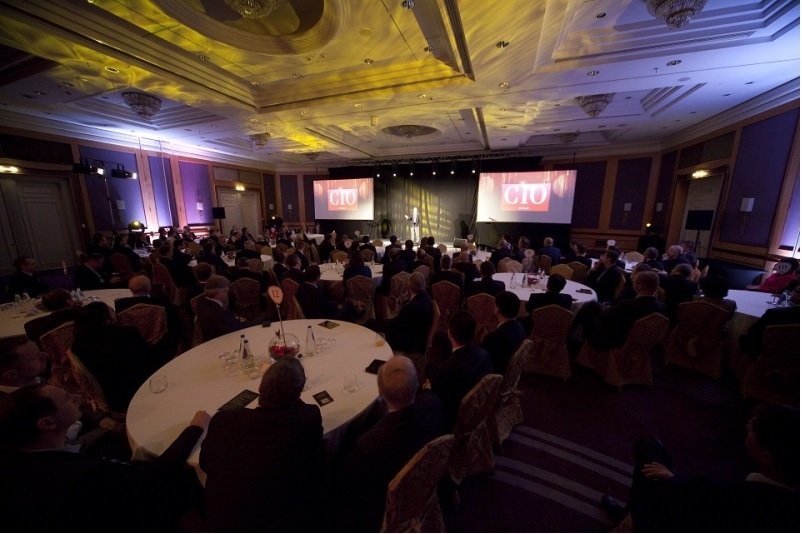 Agenda CIO 2016 – wyniki głosowania
Agenda CIO 2016